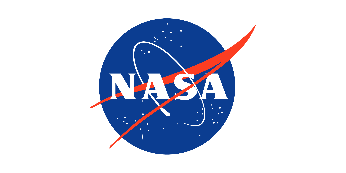 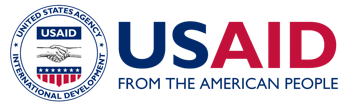 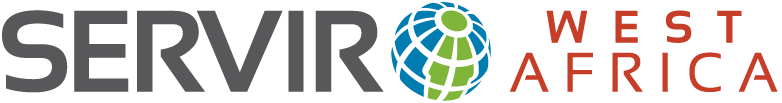 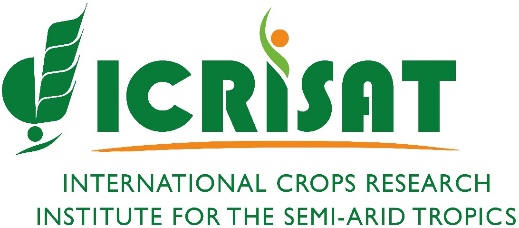 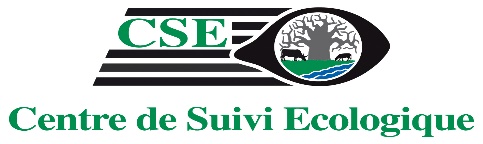 CONNECTING SPACE TO WEST AFRICAN CROP LAND : 
Pilot project for advancing crop monitoring
Dr. Adama SARR
Centre de Suivi Ecologique / University Gaston Berger
Introduction/Background
CILSS and West African countries, faced with a sharp deterioration of the potential production of their agro-sylvo-pastoral systems 

An early warning system to monitor and evaluate agro-sylvo-pastoral campaigns to prevent and manage food and nutrition crises in the Sub-region

Remote sensing and advanced scripting techniques provide an opportunity to fill the gaps in crop type, crop area, crop condition, and yield assessment for better decisions

A service to contibute improving the CILSS early warning system (Cadre Harmonisé)
BIG CHALLENGE!
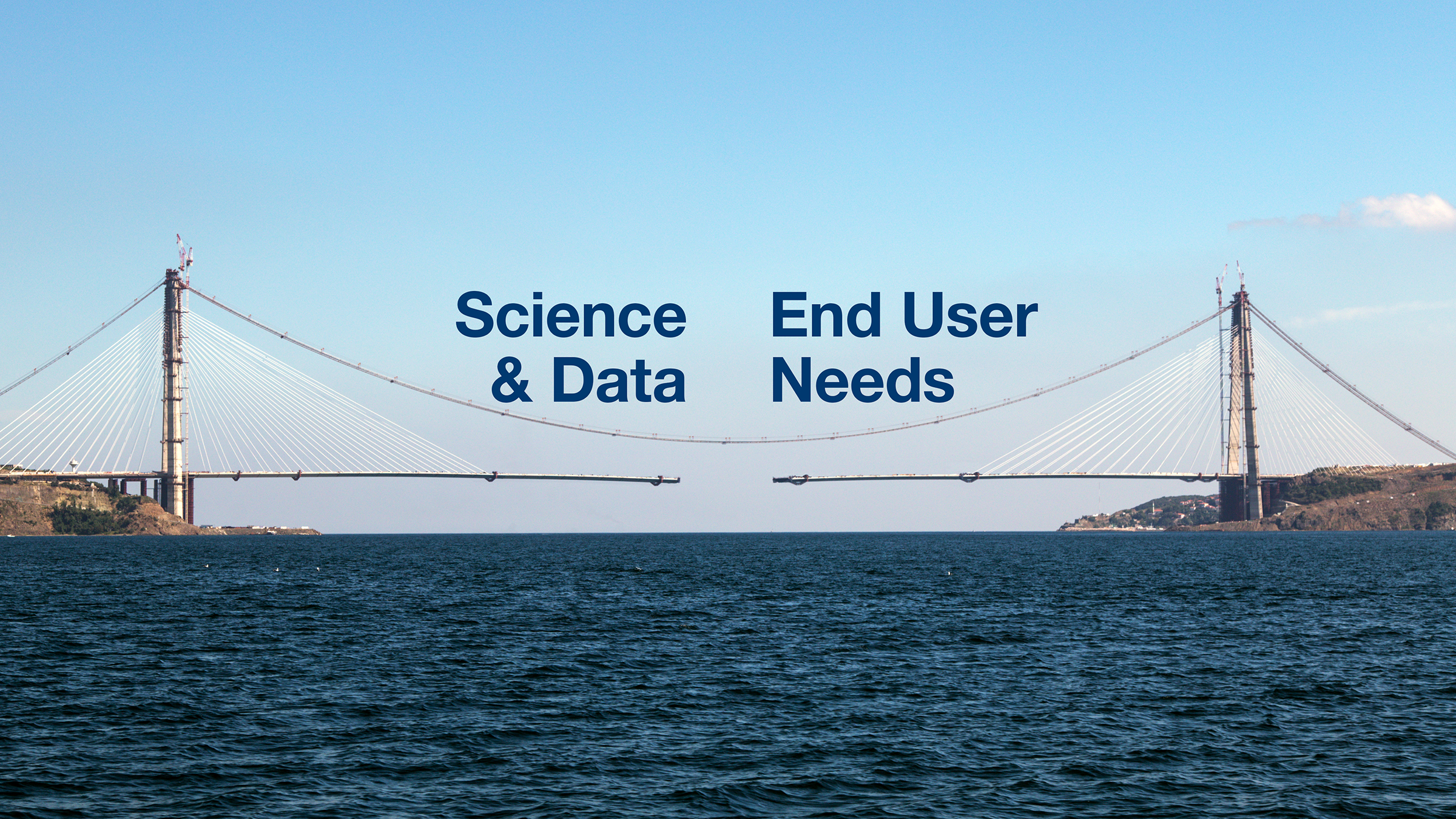 1. Making Science & Data for the benefit of End User needs by focusing on development issues.

2. Connecting Science to the challenges in the local areas to build sustainably the BRIDGE.
OPPORTUNITY FALLING FROM THE SKY
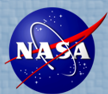 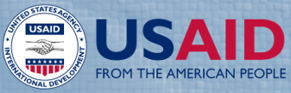 A partnership of USAID, NASA and leading technical organizations, SERVIR WA consortium lead by ICRISAT develops innovative solutions to improve livelihoods and foster self-reliance.
CSE, with 30 years of experience connecting  space to ponds, forage and crop areas in Senegal, as member of SERVIR WA helps West African countries using EO data to address critical challenges in food security, water resources, land use land cover, and natural disasters.
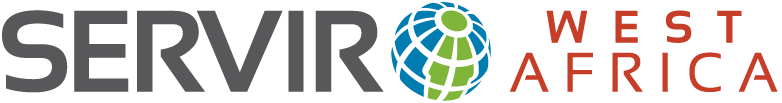 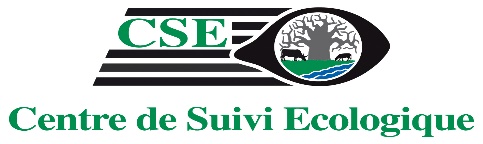 GEOGRAPHICAL COVERAGE
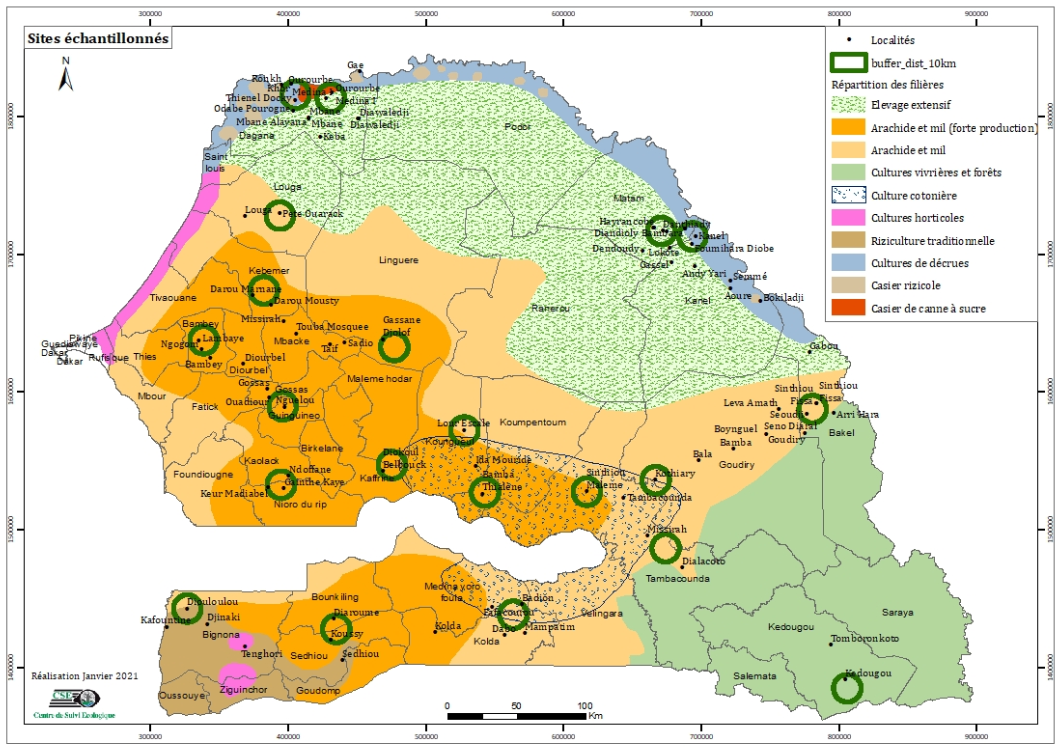 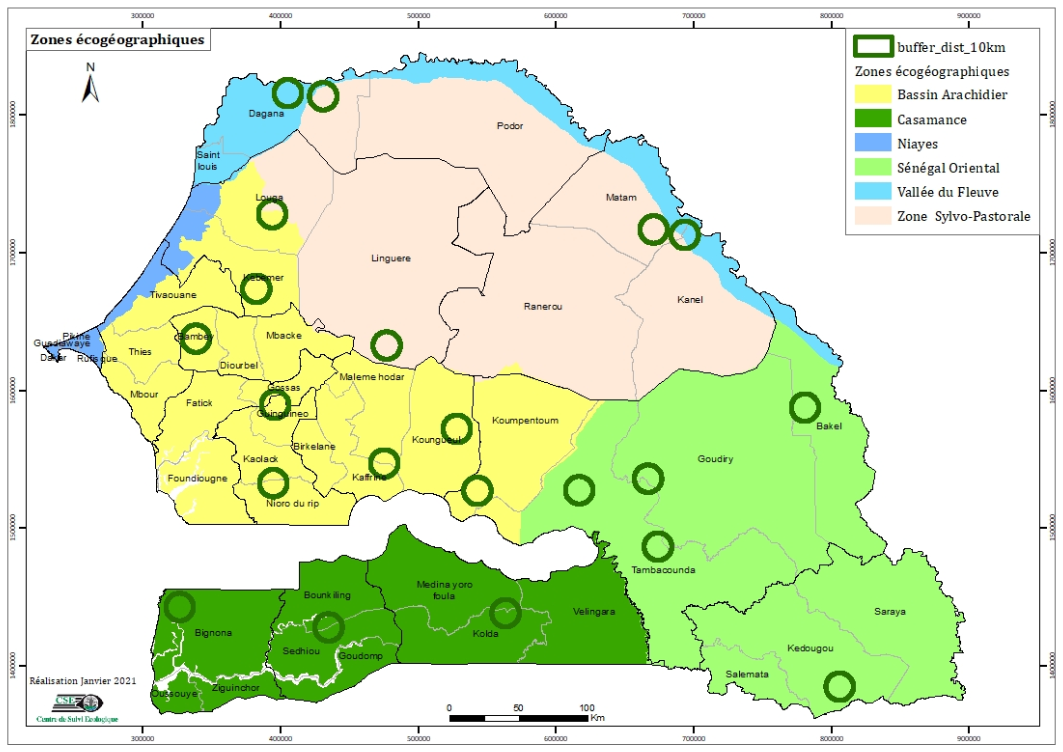 Senegal : Sampling sites accross the Ecological regions
THE OVER THE FENCE METHOD
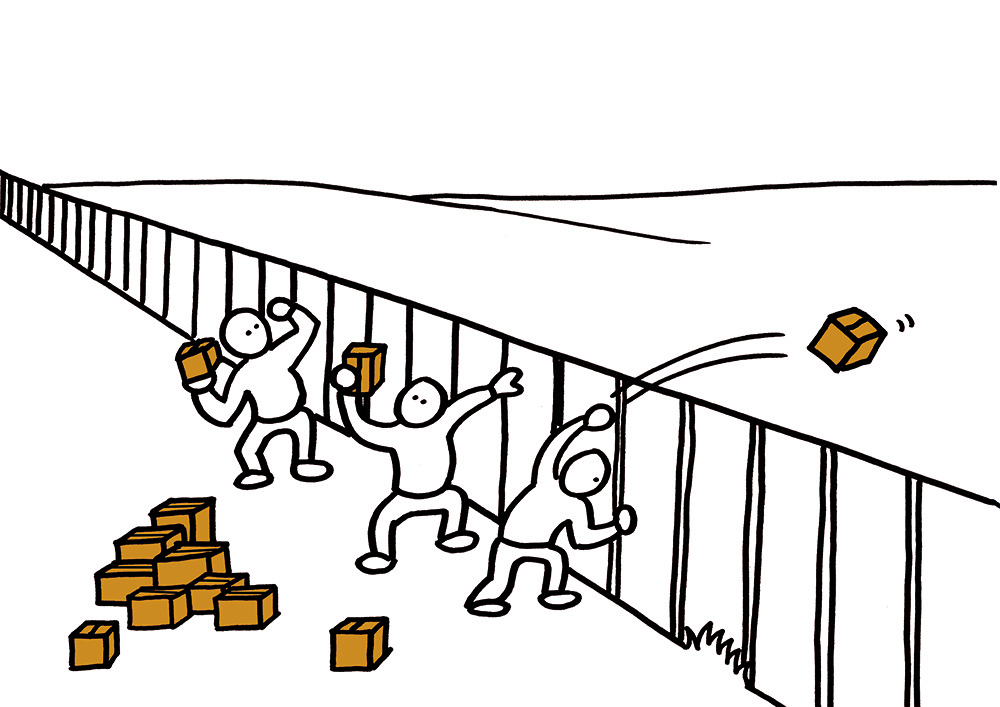 Experts - Scientists
End-Users
SERVICE PLANNING APPROACH
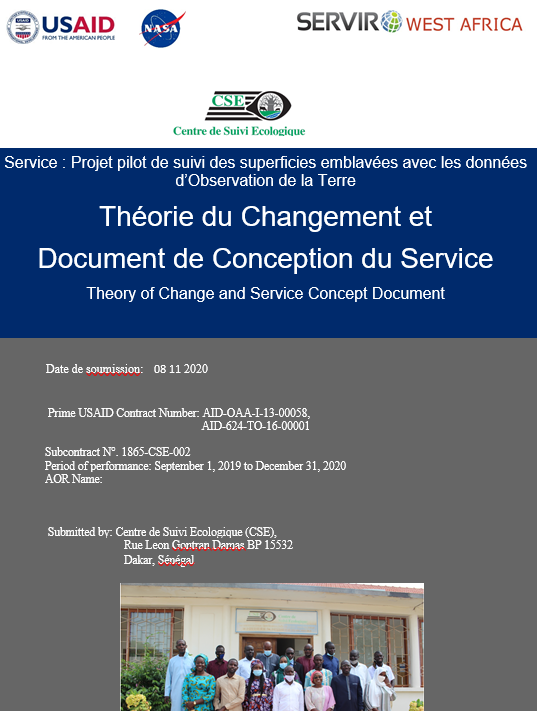 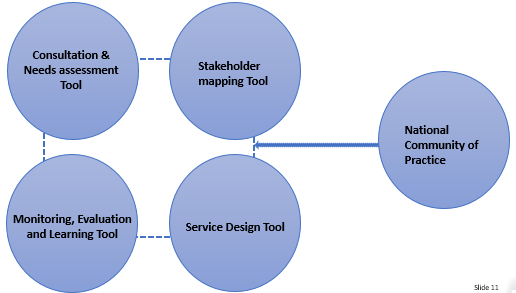 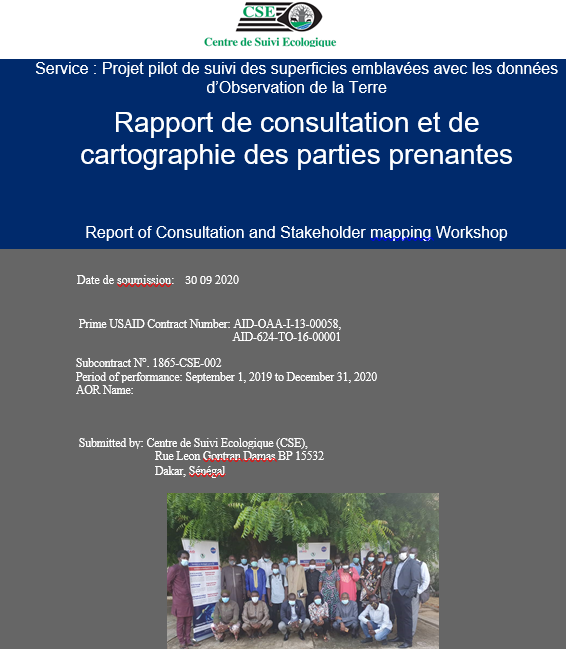 METHODOLOGICAL APPROACH
Creation of the EO database on pilot sites (Planet, Sentinel 1&2, Landsat)

Design of the dynamic mapping model of the crop areas (2020) by setting up a Deep Learning U-net method 
Construction of classical Machine Learning algorithms
Construction of a prediction model for the 2021 acreage
Testing of possible Deep Learning architectures on the areas
Creation of appropriate samples for the Deep Learning models
METHODOLOGICAL APPROACH
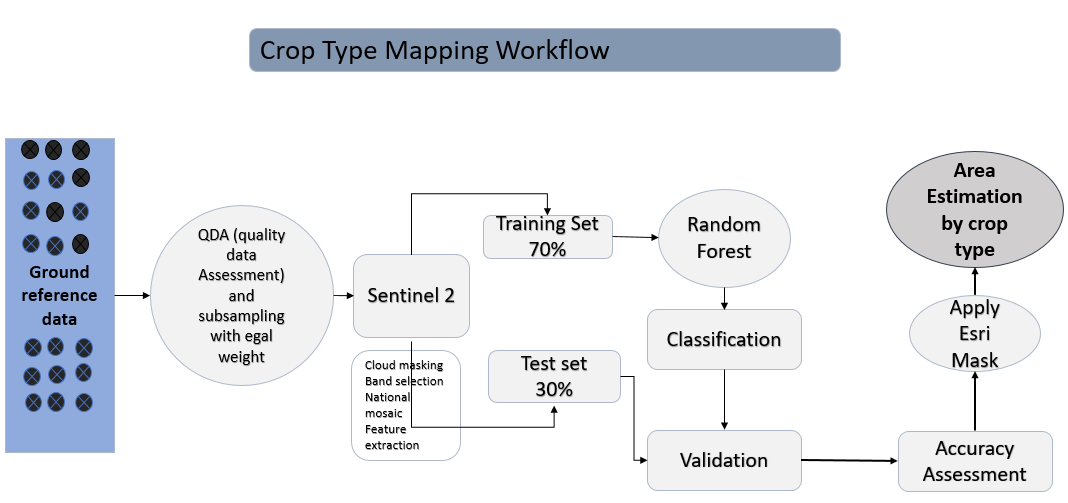 DATA COLLECTED
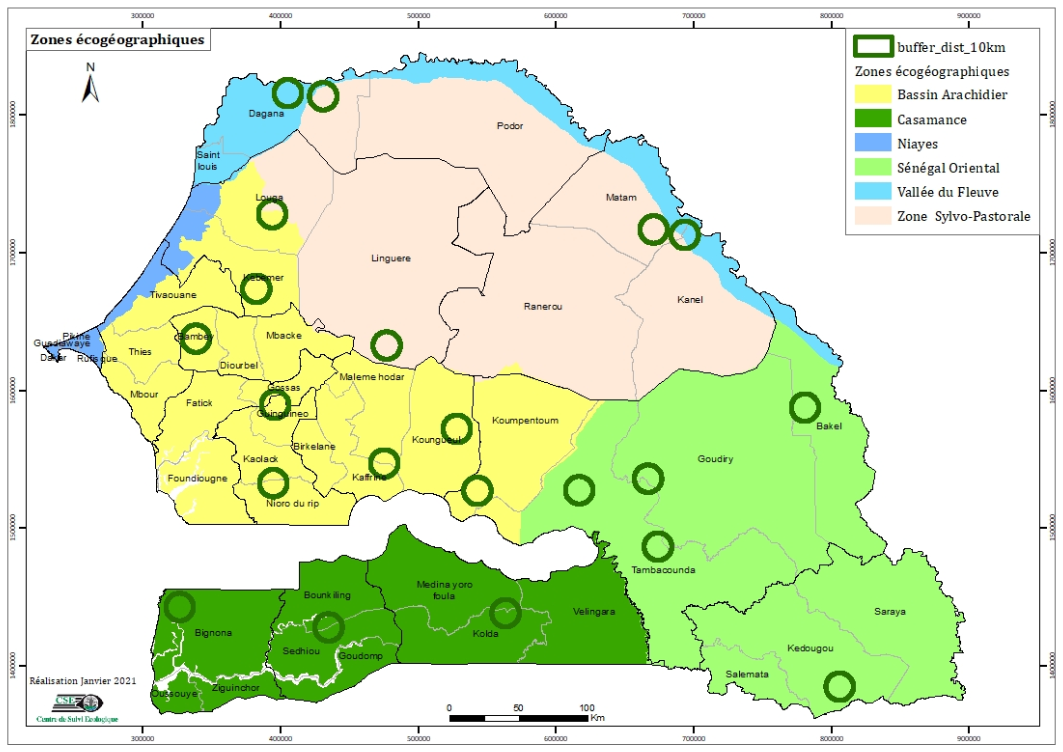 Ecogeographic zones
DATA COLLECTED
Main crops :
peanuts  
millet (souna and fonio varieties) 
sesame 
beans 
sorghum 
corn 
cotton
rice
sugar cane
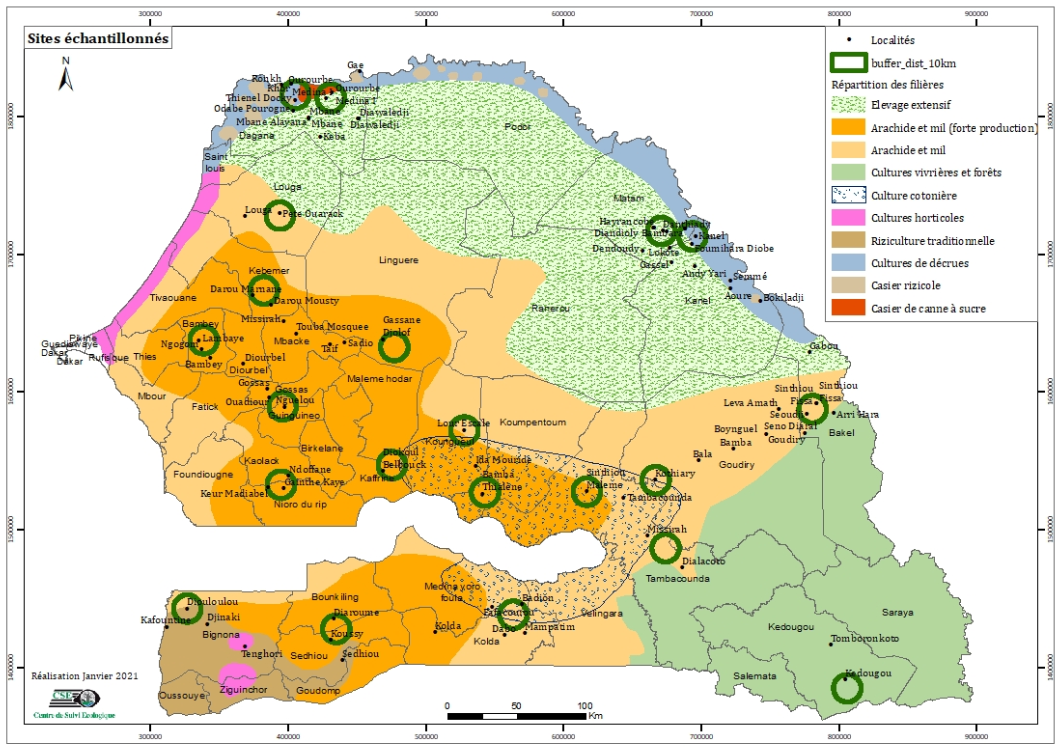 More than 4 000 points GPS 
2 445 sample
2948,71 hectares digitized and identified with land use type assignment
DATA COLLECTED
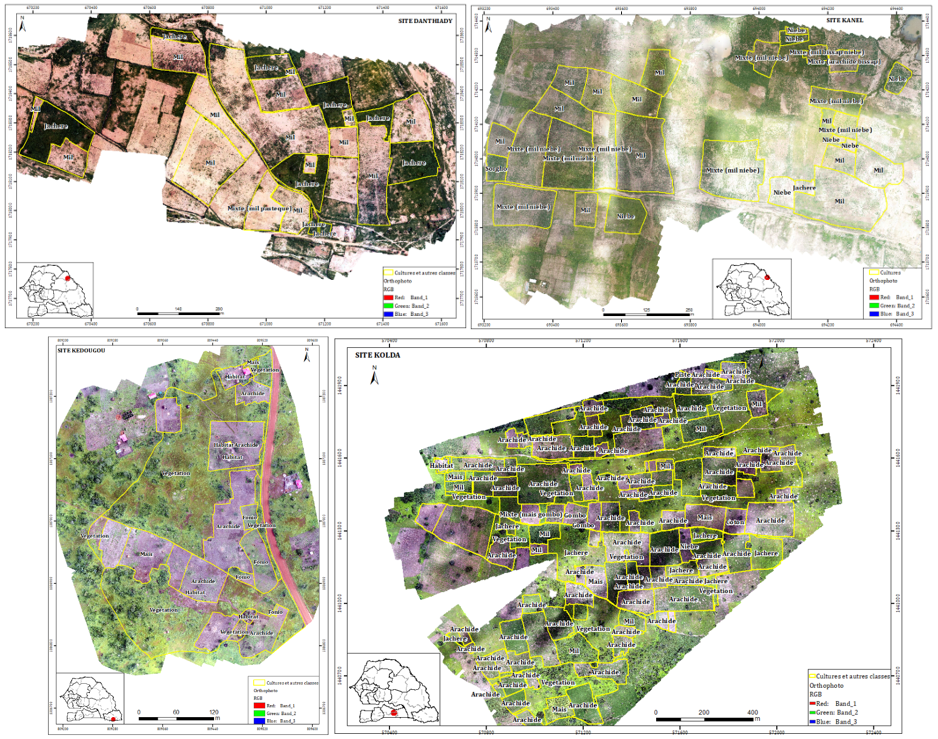 DATA COLLECTED
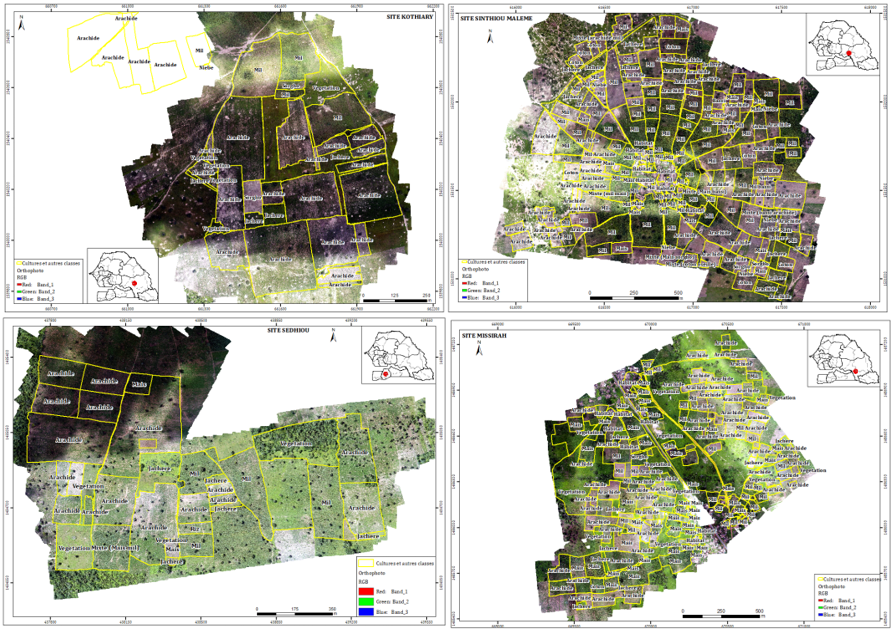 PRELIMINARY RESULTS/OUTPUTS
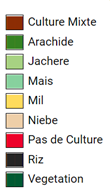 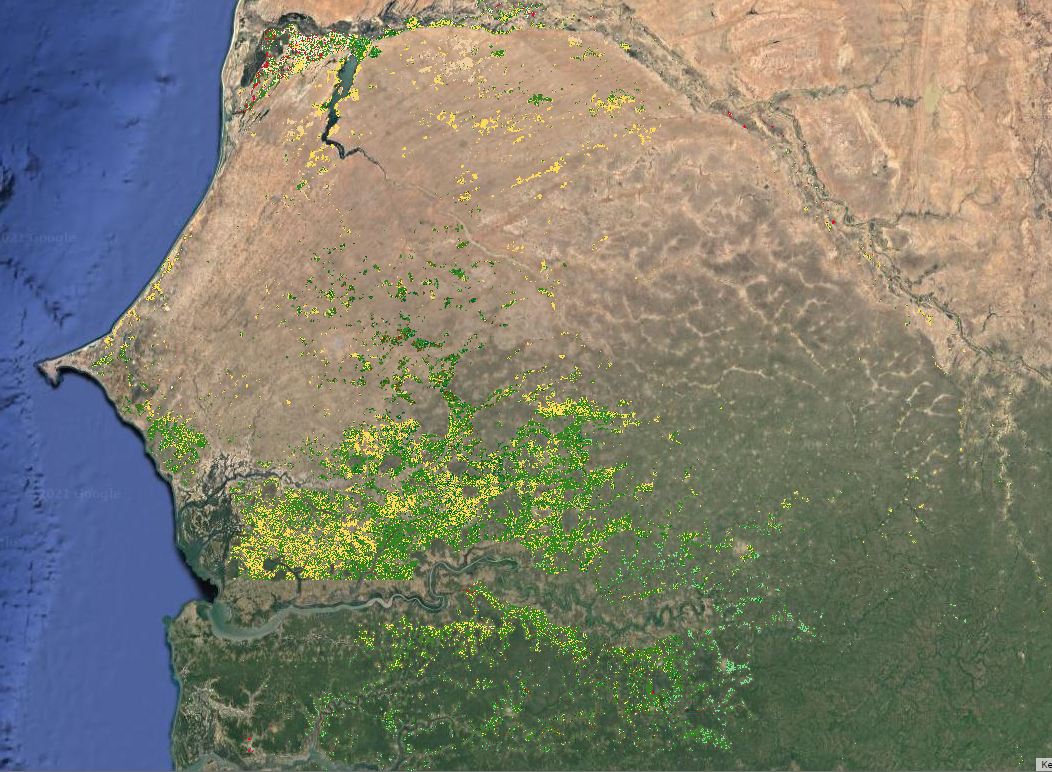 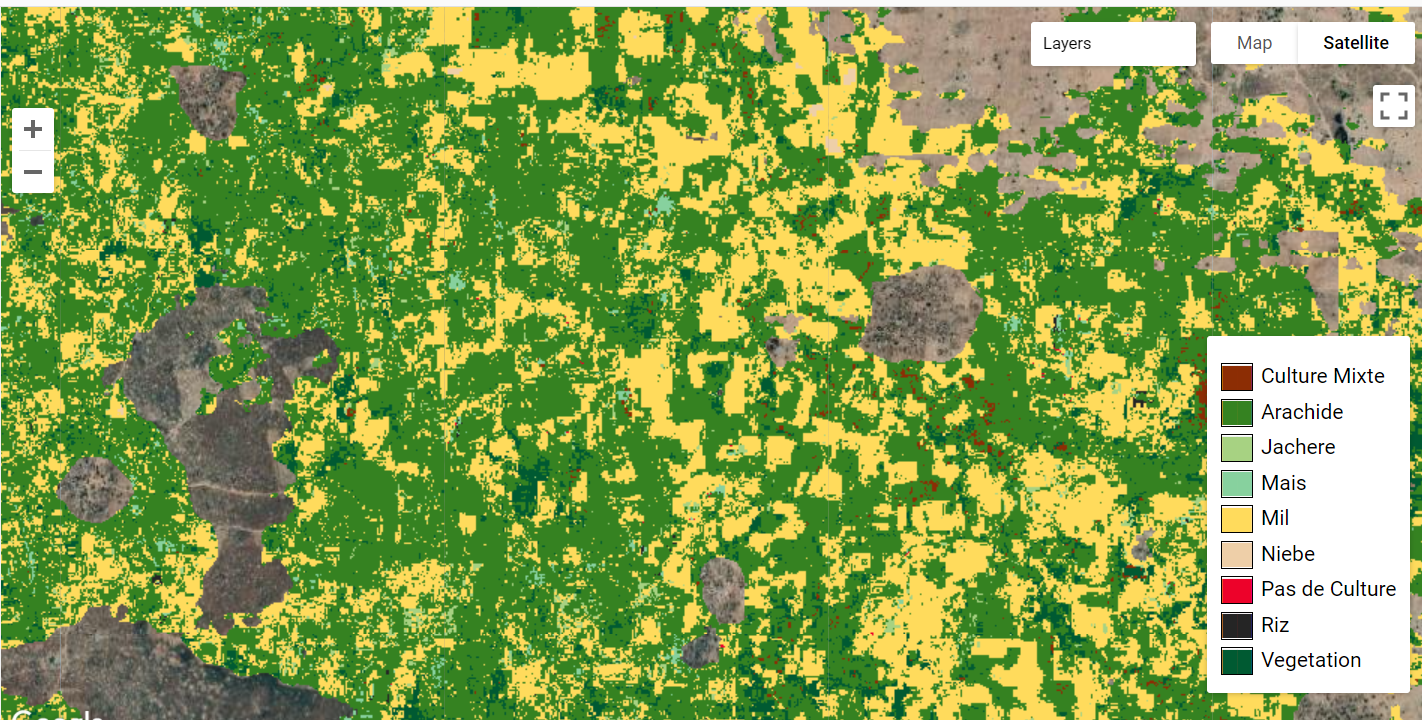 PRELIMINARY RESULTS/OUTPUTS
Overall Accuracy
0.93
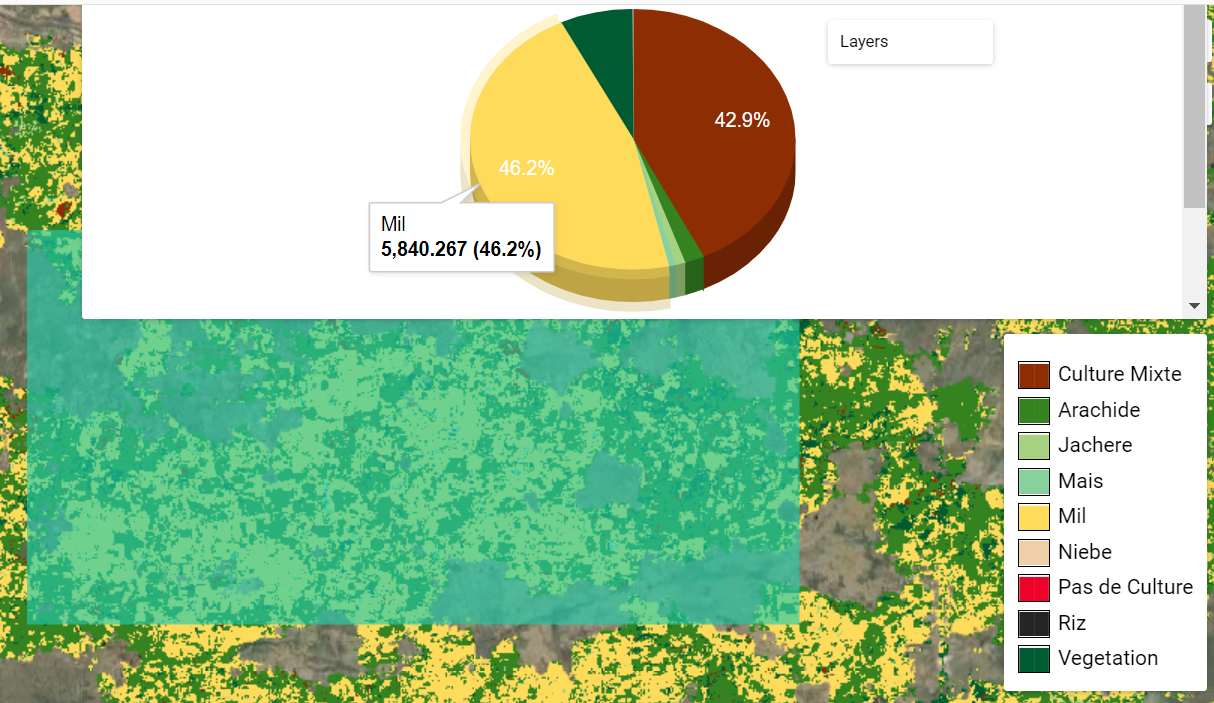 Kappa
0.79
NEXT URGENT STEP FOR THE SERVICE
COLLECT FIELD DATA FOR 2022 CROP SEASON
Further improve the model (scripting, calibration, ...)
Conclusion/Expected Outcomes
The crop type mapping is enhanced and scaled up to cover the entire Senegal and then the CILSS region

The CoP takes over the service and insures it sustainability

All materials (tools, models, workflows) are made available
Thank you
Questions?
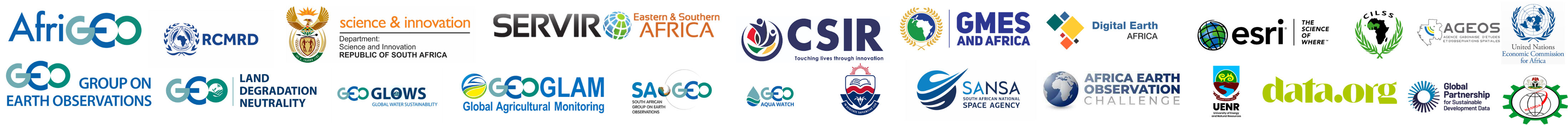